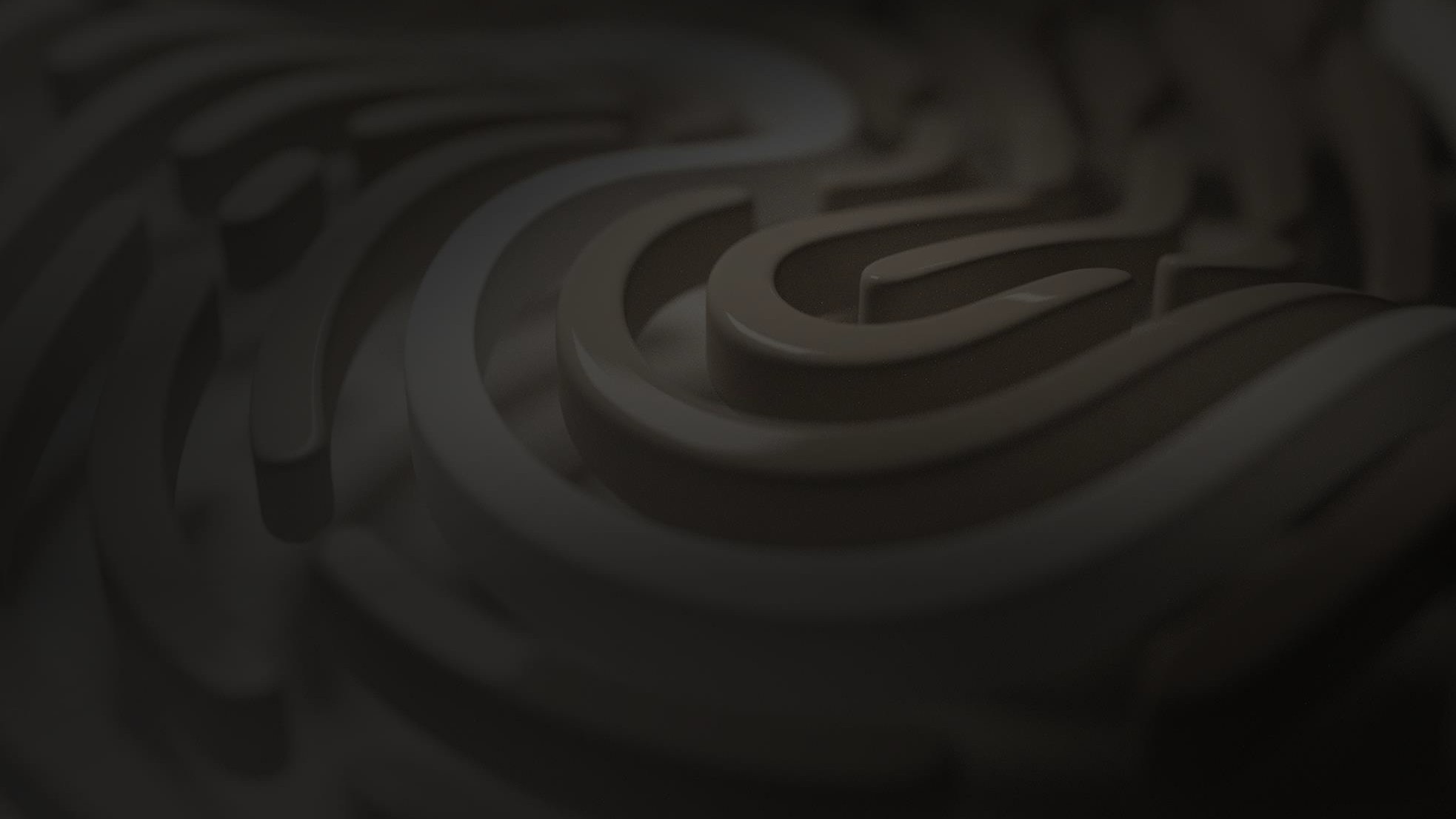 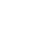 Особенности андеррайтинга облигационных займовв банковском секторе
Игорь Горбунов
«Инвестиционный Банк Синара» Директор офиса в Екатеринбурге
3
Инвестиционный Банк Синара  I  Размещение облигаций на фондовом рынке
ОБЗОР РОССИЙСКОГО РЫНКА КОРПОРАТИВНЫХ ОБЛИГАЦИЙ
Рынок публичного долга достиг наибольшего объема в истории и по итогам 9 месяцев 2023 составил ₽ 23,4 трлн
Рынок облигаций продолжает расти рекордными темпами несмотря на «шоки», прогноз развития «умеренно-позитивный»
•
•
25
20
3000
23,4
+18%
18
2700
19,8
16
2400
20
17,6
14
2100
16,2
12
1800
15
13,6
1500
10
11,9
11,4
1208
1057
1200
8
10
778
900
6
607
583
600
4
389
348
266
5
193
173
300
2
42
0
0
0
2017
2018	2019	2020	2021	2022	9М2023

Рынок корпоративных облигаций, трлн руб.
Объем первичных размещений корпоративных облигаций, млрд руб.
Ключевая ставка ЦБ РФ, %
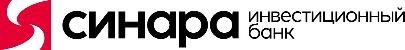 Источник: Cbonds, Московская биржа, ИБ Синара
4
Инвестиционный Банк Синара  I  Размещение облигаций на фондовом рынке
ЗАЧЕМ КОМПАНИЯМ ВЫХОДИТЬ НА РЫНОК ПУБЛИЧНОГО ДОЛГА
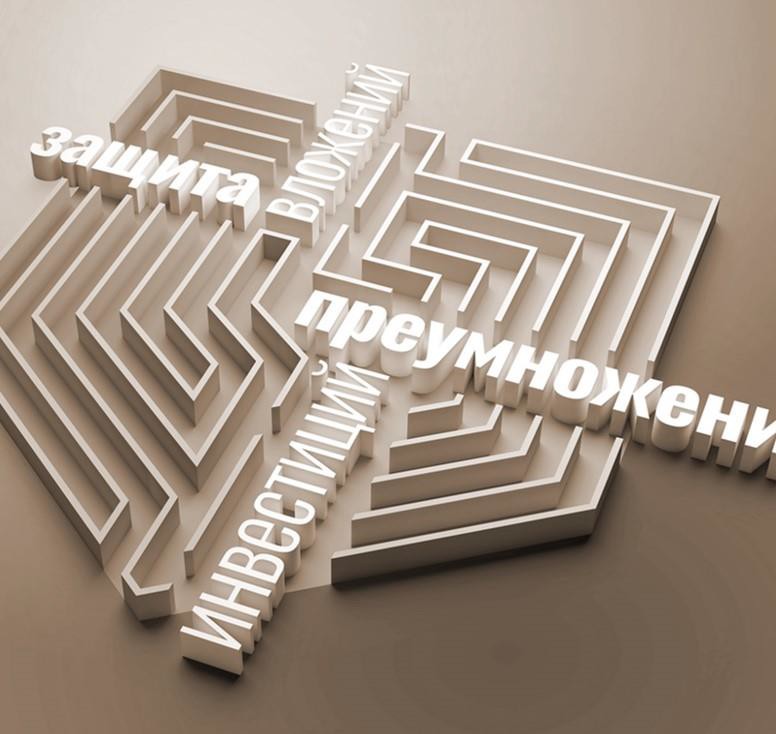 НОВЫЙ ИСТОЧНИК ФИНАНСИРОВАНИЯ
Диверсификация источников заемного капитала
Возможность снизить стоимость привлечения ресурсов за
счет конкуренции между источниками финансирования

Перспективы для неорганического роста – финансирование сделок M&A, выход на новые рынки

ПЕРВЫЙ ШАГ НА ПУТИ К IPO
Трансформация бизнеса – создание периметра Группы, подготовка МСФО, получение рейтинга, KYC, раскрытие
Знакомство с инвесторами, инфраструктурой, создание IR
Повышение узнаваемости бренда
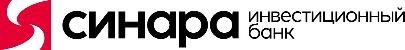 5
Инвестиционный Банк Синара  I	Размещение облигаций на фондовом рынке
ЭТАПЫ ПРИВЛЕЧЕНИЯ ВНЕШНЕГО ФИНАНСИРОВАНИЯ
Преимущества облигаций по сравнению с кредитом:
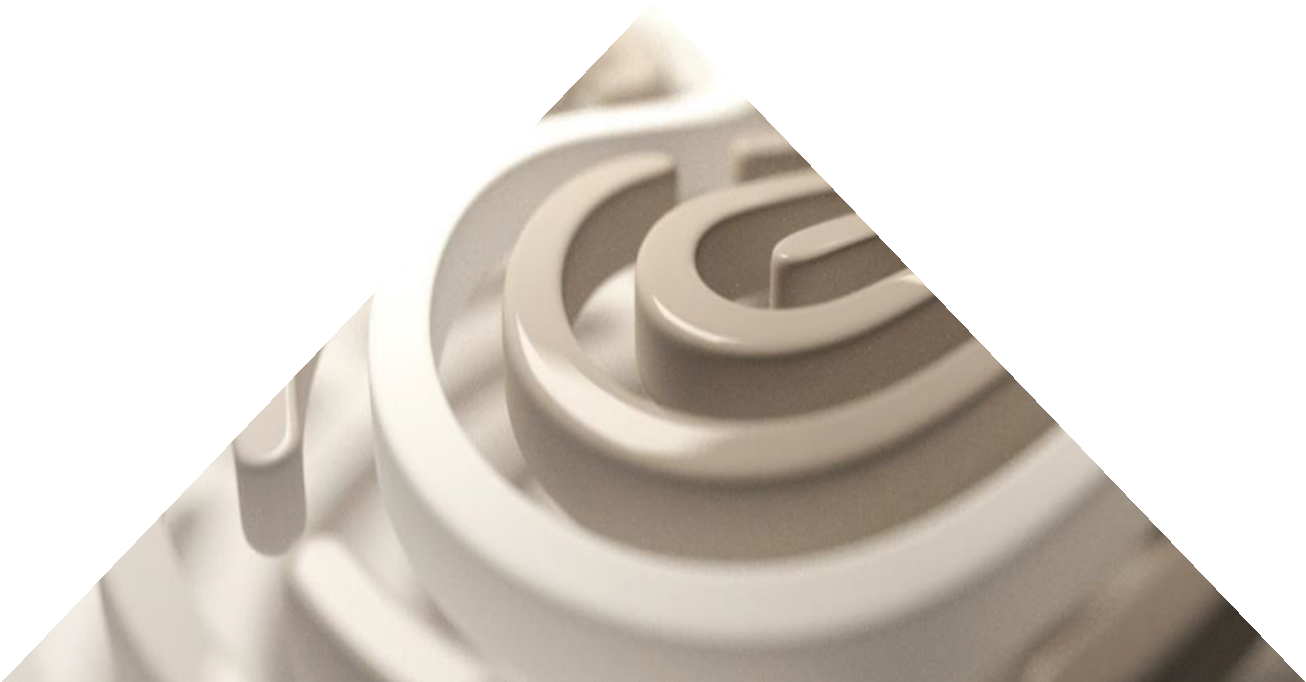 Формирование	публичной	истории,	удешевление	привлечения финансирования в будущем
IPO
Возможность получения финансирования без залогового обеспечения

Отсутствие	требований	по	целевому	использованию привлеченных ресурсов
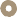 Pre-IPO
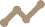 Облигации
Гибкое	управление	объемом	долга	(выкуп	собственных облигаций), возможность досрочного погашения (оферта)

Фиксация  процентной  ставки  купона  на  срок  займа  в условиях волатильности

Мотивация	сотрудников	–	возможность	покупки
облигаций головной компании
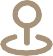 Кредиты
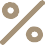 Friends, Family, Fools
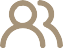 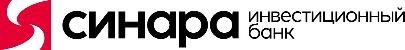 6
Инвестиционный Банк Синара  I	Размещение облигаций на фондовом рынке
ТРЕЙДИНГ- НОВЫЙ ГЕЙМИНГ
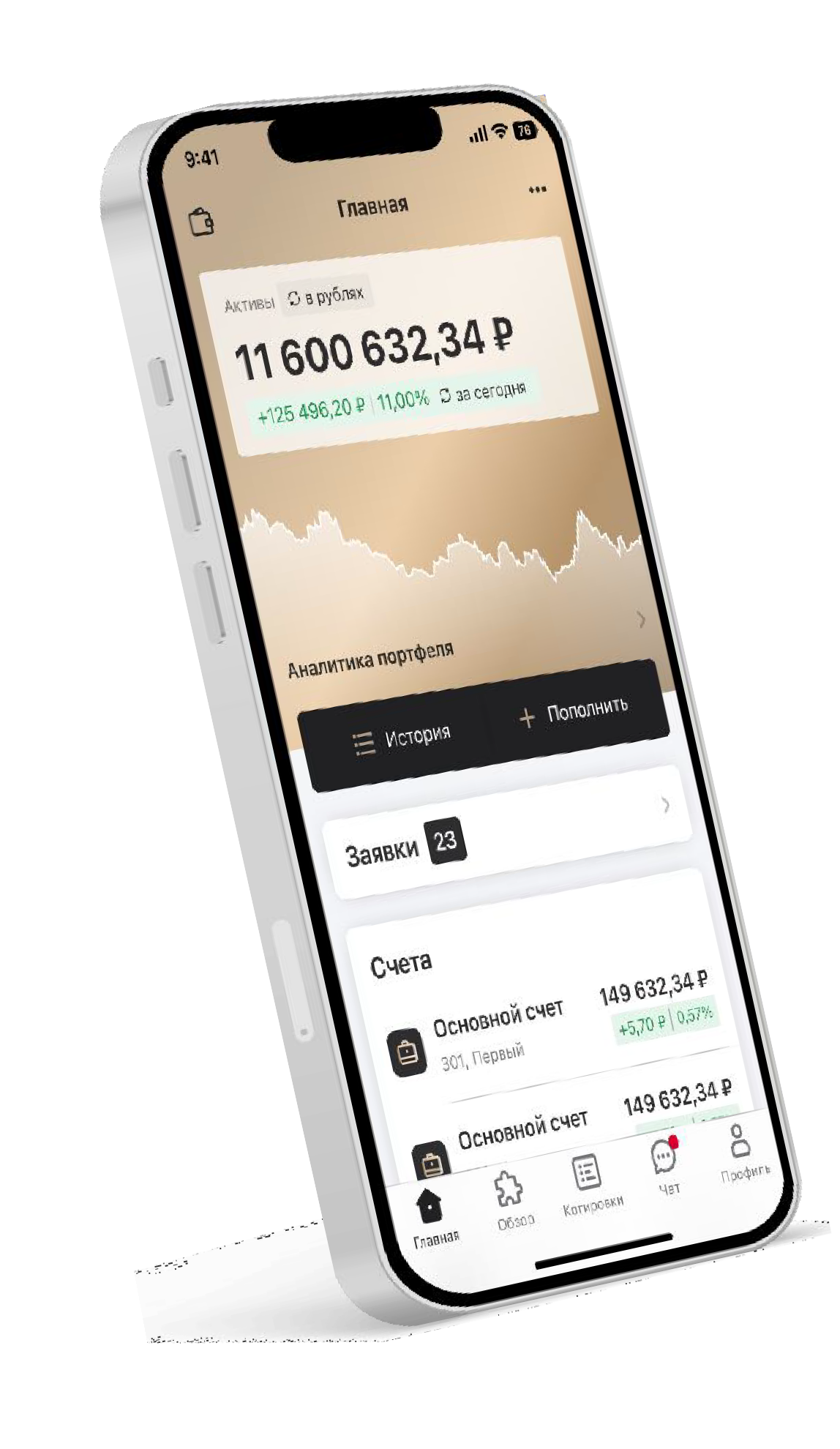 РИТЕЙЛ – НОВЫЙ ПАМП РЫНКА ПУБЛИЧНОГО ДОЛГА

Розничный инвестор сегодня – прежде всего, пользователь мобильного приложения


Цифровизация, развитие мобильных приложений для инвестирования, удаленная идентификация клиентов и дистанционное открытие счетов – ключевые драйверы появления розницы на фондовом рынке
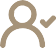 Первое мобильное инвестиционное приложение было запущено в года брокером БКС
декабре 2015
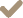 Объем вложений частных инвесторов на рынке облигаций в сентябре 2023 года составил 67,7 млрд рублей, что почти в 3 раза больше вложений на рынке акций – 24,8 млрд рублей
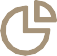 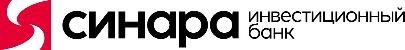 7	Инвестиционный Банк Синара  I  Размещение облигаций на фондовом рынке
КТО ИЗ ИНВЕСТОРОВ ОСТАЛСЯ В ИГРЕ
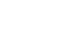 ФИЗИЧЕСКИЕ ЛИЦА
Являются ключевыми инвесторами в высокодоходные облигации (ВДО)
Фактор спроса со стороны розничных инвесторов является одним из
ключевых при определении ставки и объема размещения
Являются ключевыми инвесторами в высокодоходные облигации (ВДО)
30
18%
27,5
26,4
15,5%
14,9%
16%
25
22,9
ИНСТИТУЦИОНАЛЬНЫЕ ИНВЕСТОРЫ
12,7% 14%
11,4%
Имеют возможность инвестировать в
облигации эмитентов с рейтингом от ВВВ+
20
12%
10,5%
10,2%
16,8
Имеют возможность инвестировать в
облигации эмитентов с рейтингом от ВВВ+
9,7%
10%
8,4%
15
8%
9,4
10
6%
4%
3,9
5
3,5
3
БАНКИ-ОРГАНИЗАТОРЫ
2,6
2,4
2
2%
1,3
1,4
0,2
0,4
0,1
Выкупают на собственные позиции бумаги,
нереализованные среди инвесторов
0
0%
Выкупают на собственные позиции бумаги, нереализованные среди инвесторов
2017	2018	2019	2020	2021	2022	6М2023
Уникальные клиенты (физические лица) на фондовом рынке, млн чел. Активные клиенты (физические лица) на фондовом рынке, млн чел.
Доля активных физических лиц в системе торгов, %
9М2023
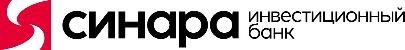 Источник: Московская биржа, ИБ Синара
2
Инвестиционный Банк Синара  I  Размещение облигаций на фондовом рынке
ИНВЕСТИЦИОННЫЙ БАНК СИНАРА
НАС ВЫБИРАЮТ
СДЕЛКИ НА ДОЛГОВОМ РЫНКЕ
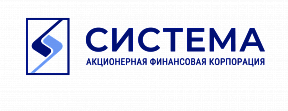 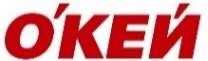 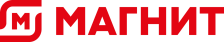 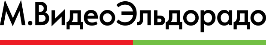 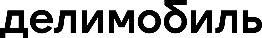 ОРГАНИЗАТОР
НА ОБЩУЮ СУММУ
150
1300
МЛРД РУБЛЕЙ
ВЫПУСКОВ ОБЛИГАЦИЙ
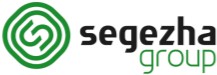 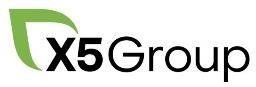 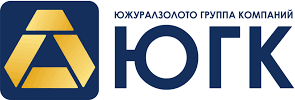 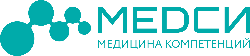 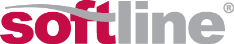 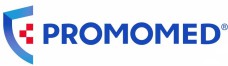 ЭМИТЕНТЫ
ДЕБЮТАНТЫ
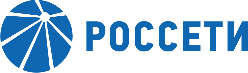 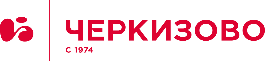 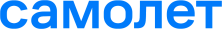 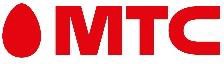 75	15
ЭМИТЕНТОВ ЦЕННЫХ БУМАГ
ДЕБЮТАНТОВ НА РЫНКЕ
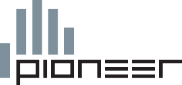 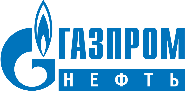 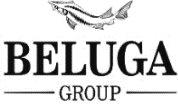 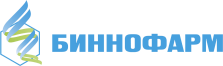 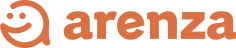 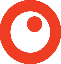 ЛИДИРУЮЩИЕ ПОЗИЦИИ НА РЫНКЕ
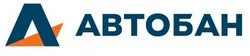 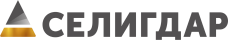 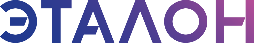 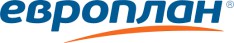 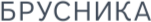 № 9
№ 4
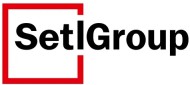 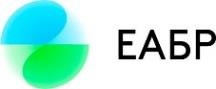 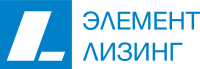 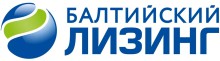 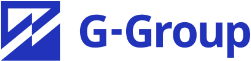 В рэнкинге организаторов облигаций России
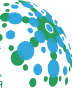 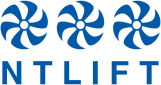 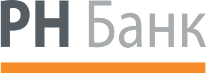 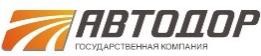 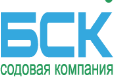 По количеству размещенных выпусков
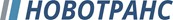 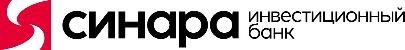 Источник: рэнкинг организаторов облигаций России Cbonds по итогам 9 месяцев 2023
8
Инвестиционный Банк Синара  I  Размещение облигаций на фондовом рынке
CASE-STUDY: РАЗМЕЩЕНИЕ ОБЛИГАЦИЙ «КАРШЕРИНГ РУССИЯ»
Делимобиль, 001Р-01	Делимобиль, 001Р-02	Делимобиль, 001Р-03
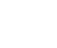 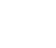 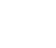 26/05/23
4,5 млрд
12.70 %
91 день
3 года
08/09/23
4,5 млрд
13.70 %
31 день
4 года
10/08/22 - 11/08/22
Дата размещения
Дата размещения
659,8 млн
13.00 %
91 день
3 года
Объем выпуска
Купон (410 б.п.) Купонный период Срок обращения
Объем выпуска
Купон (245 б.п.) Купонный период Срок обращения
Объем выпуска
Купон (515 б.п.)
Купонный период Срок обращения
4,5
млрд ₽

от 1,5 млрд ₽
Плановый объем	Размещенный объем Организаторы: Синара, ГПБ, Тинькофф, БКС
4,5
млрд ₽
3
млрд ₽
659,8
млн ₽
Плановый объем	Размещенный объем
Организаторы: ГПБ, Тинькофф
от 2,5 млрд ₽
Плановый объем	Размещенный объем
Организаторы: Синара, ГПБ, БКС
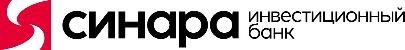 Спасибо!